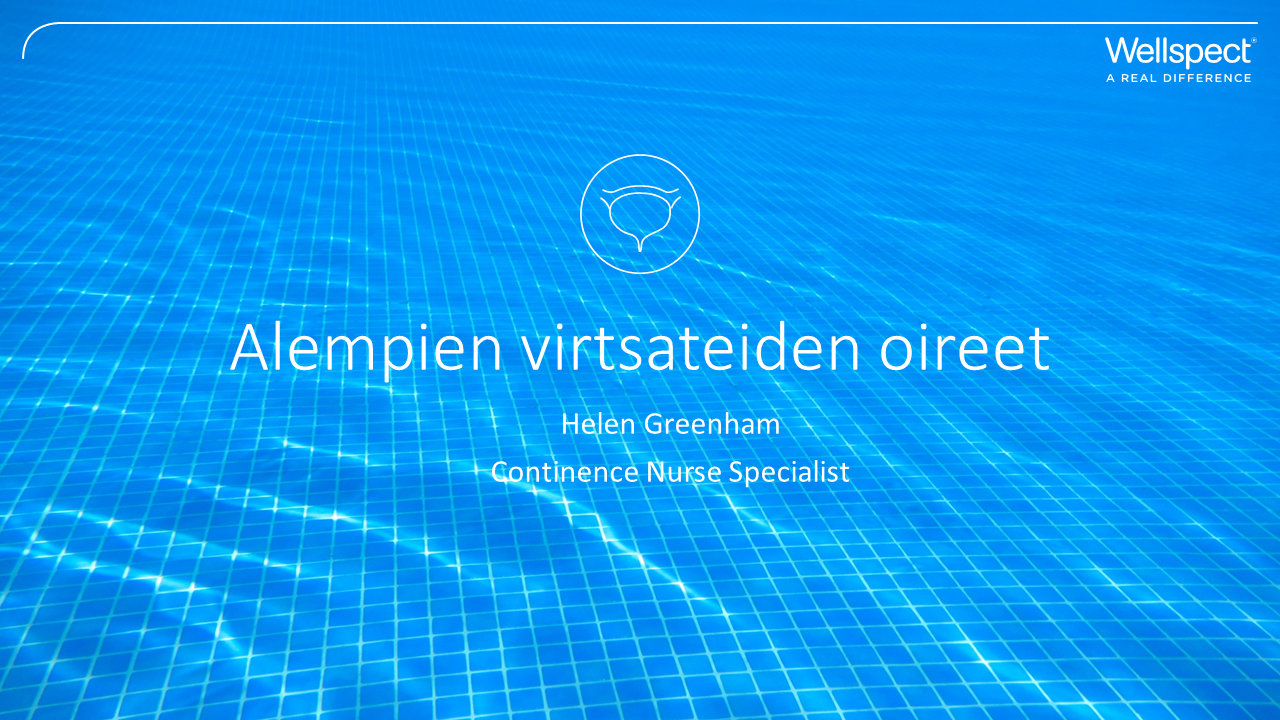 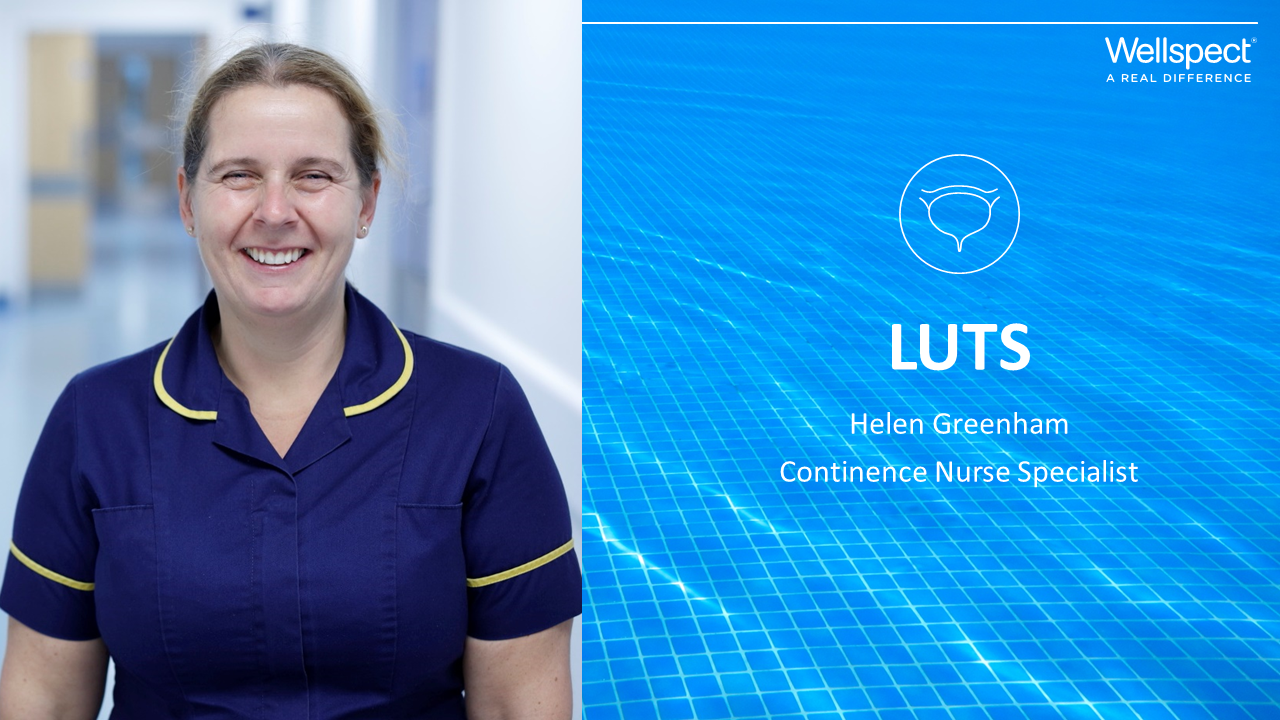 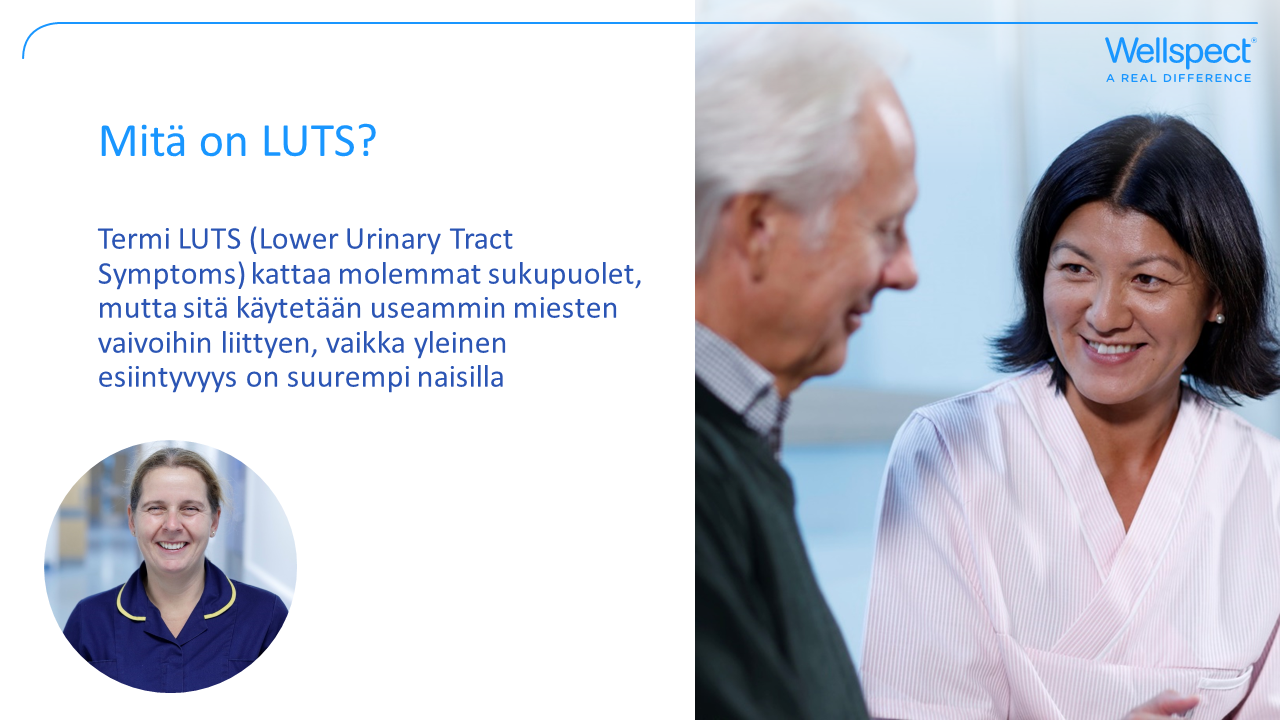 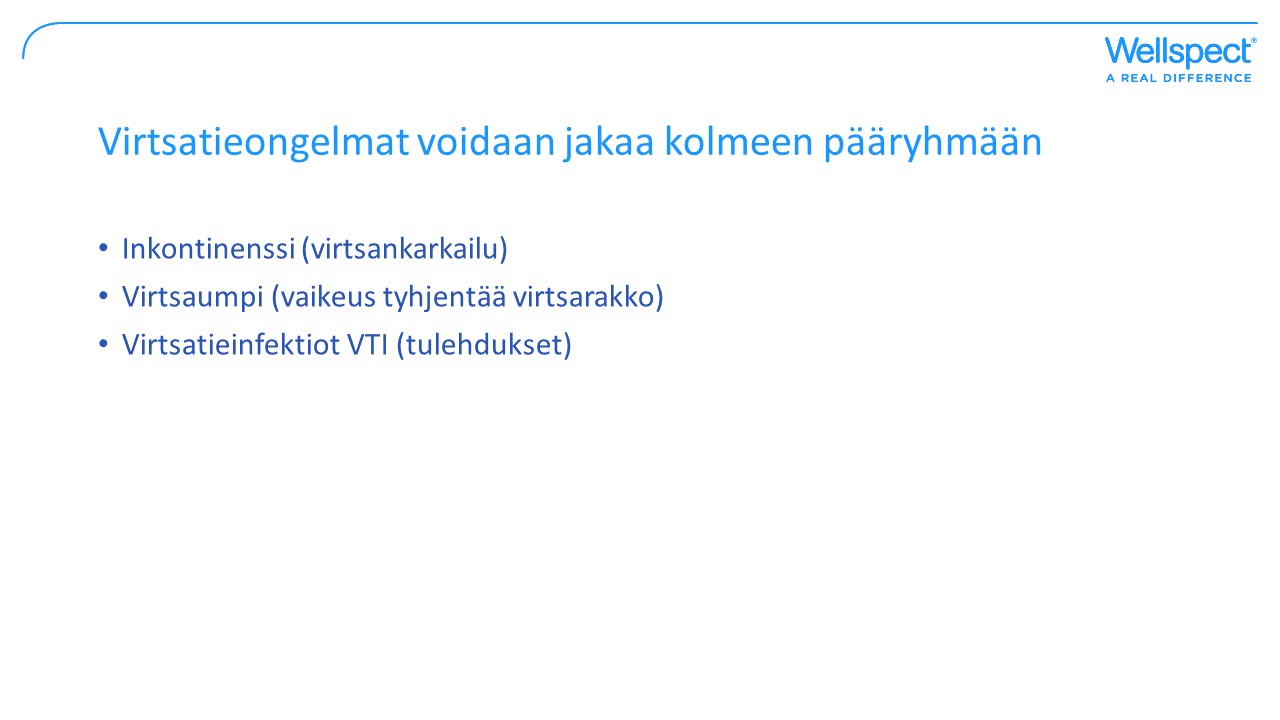 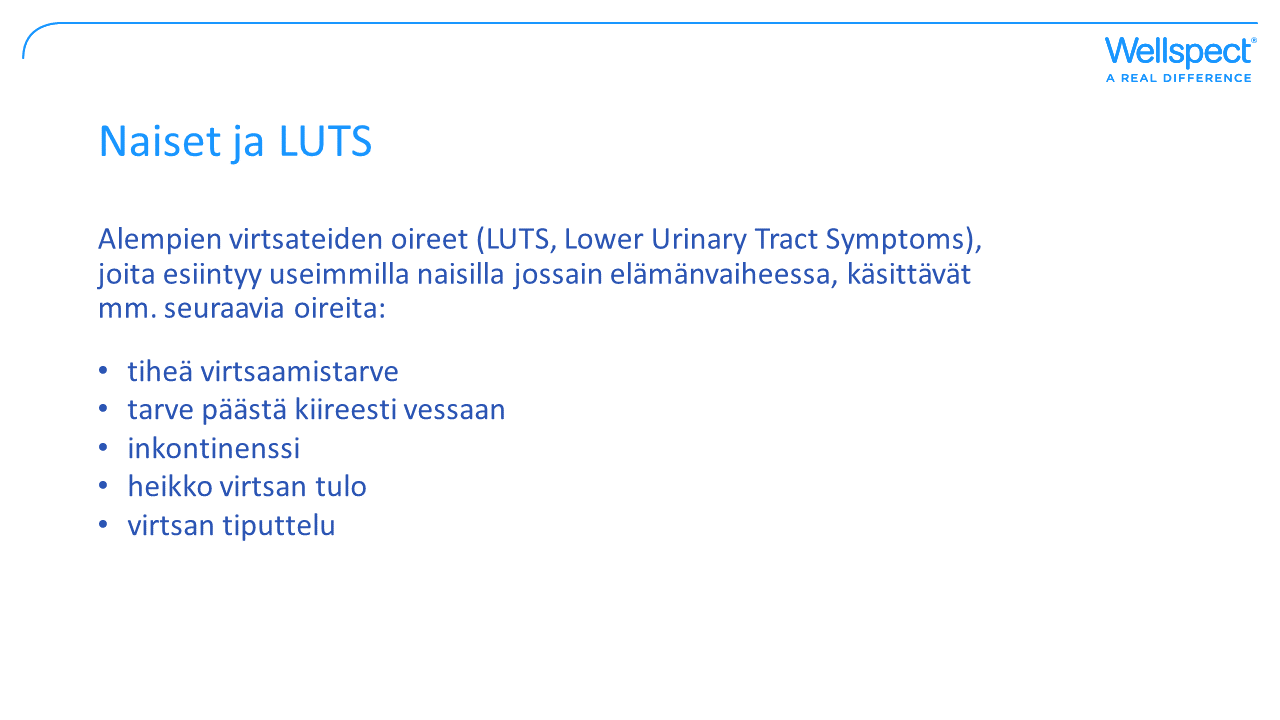 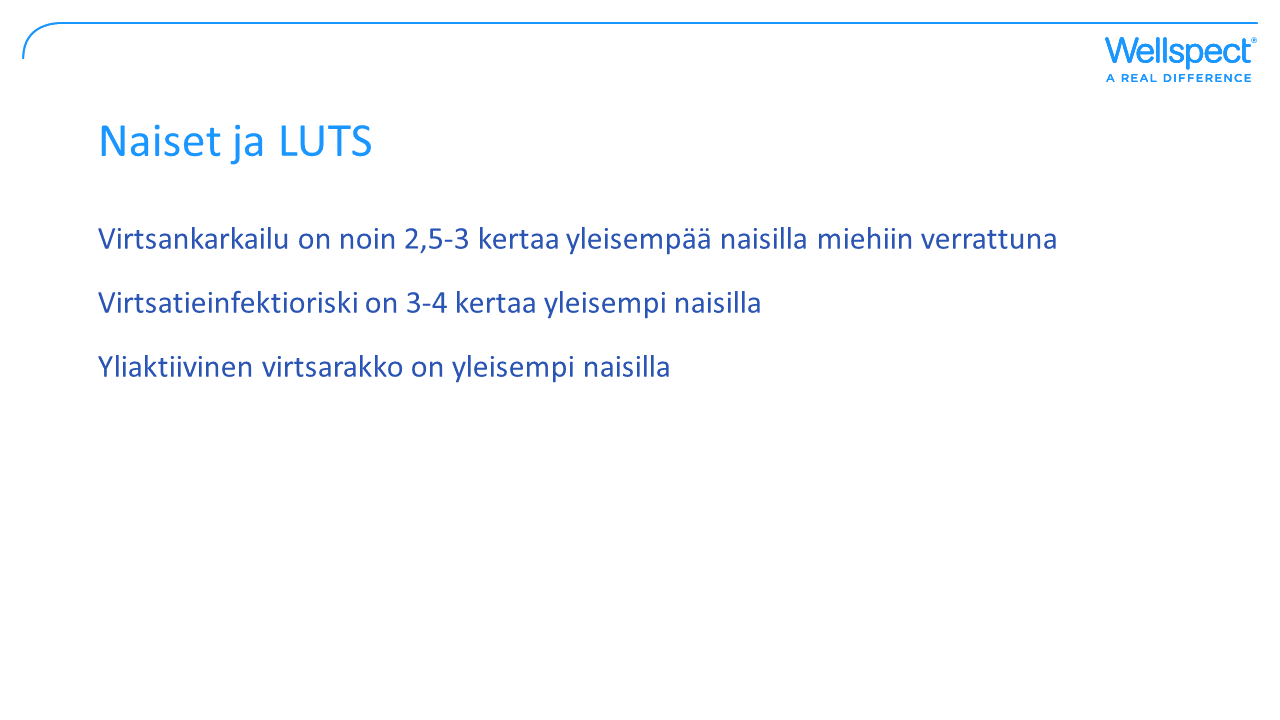 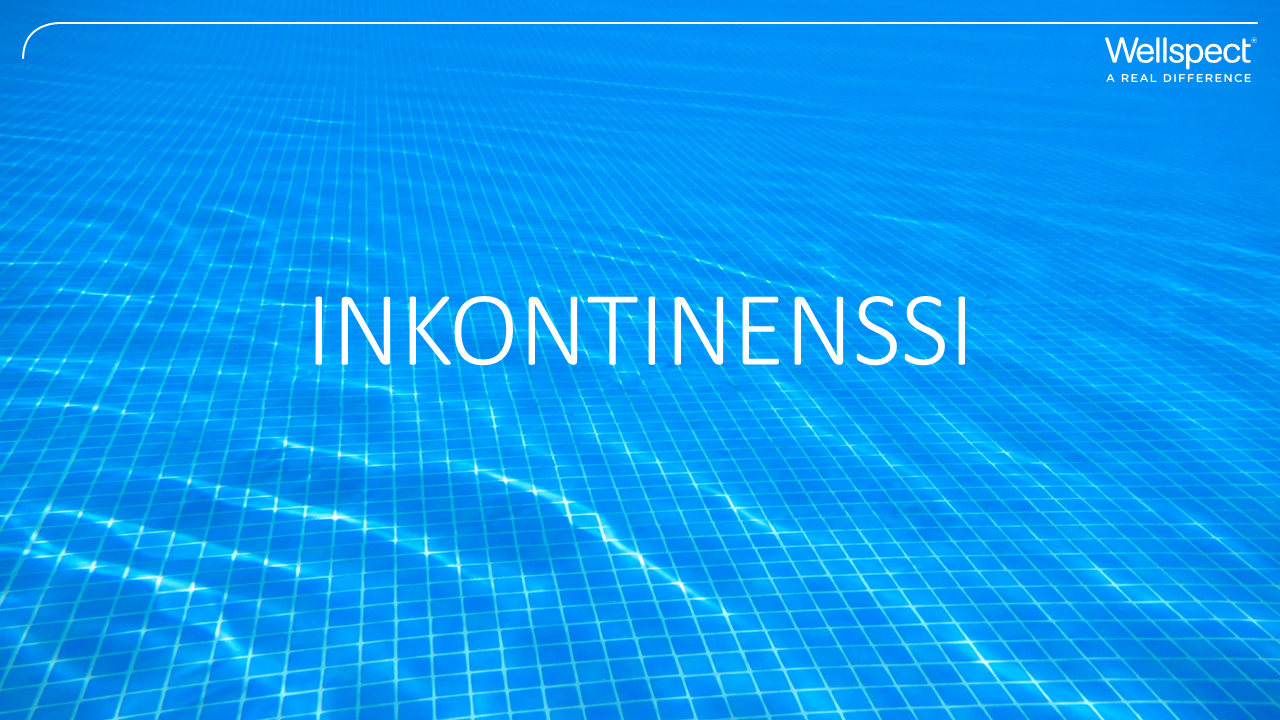 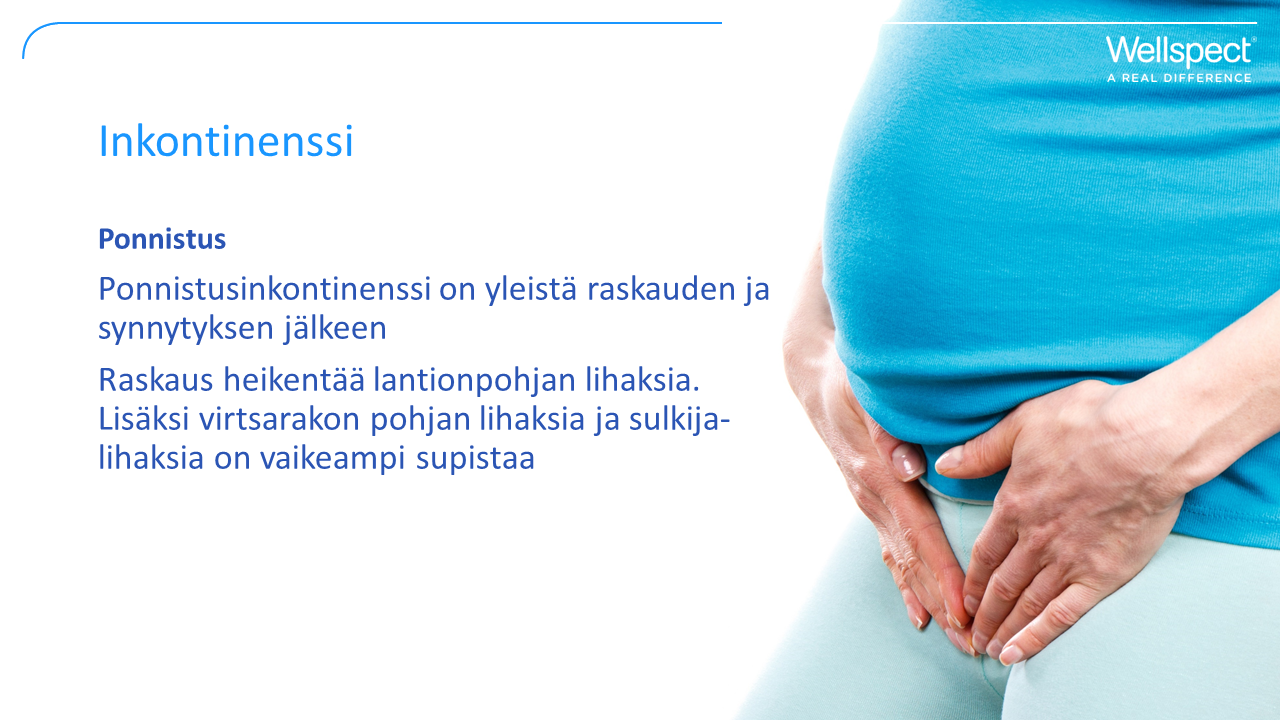 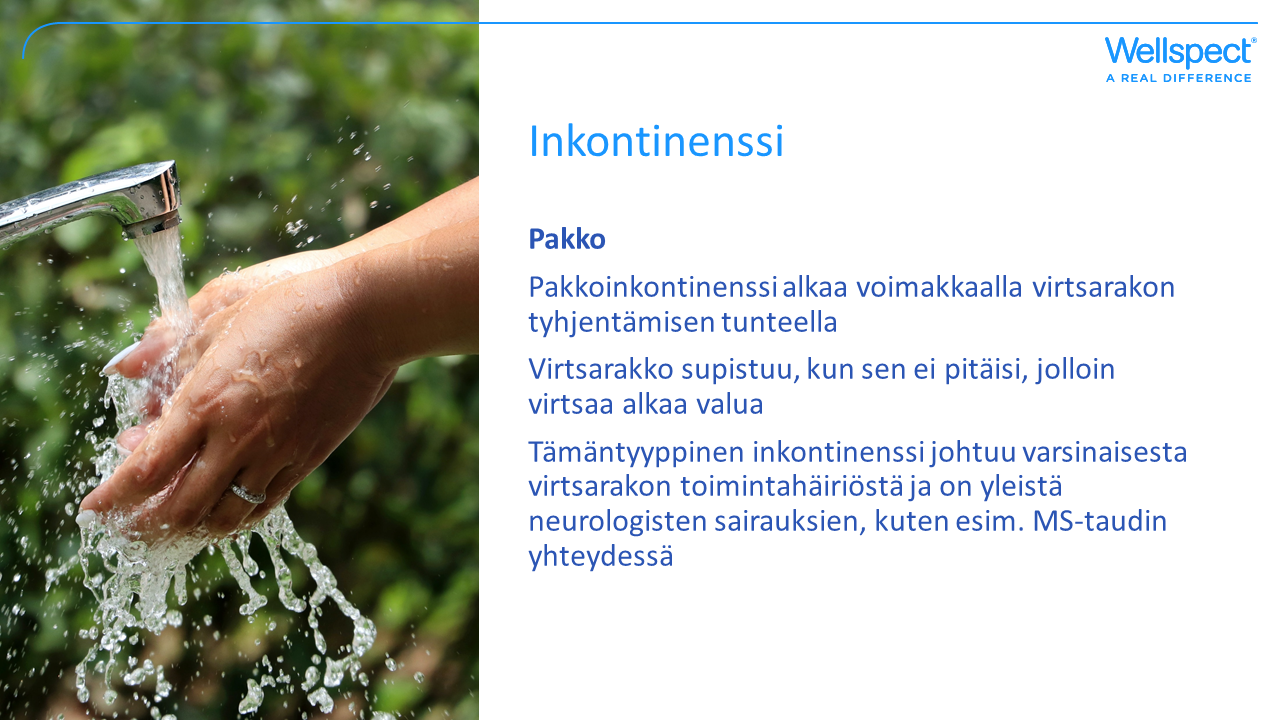 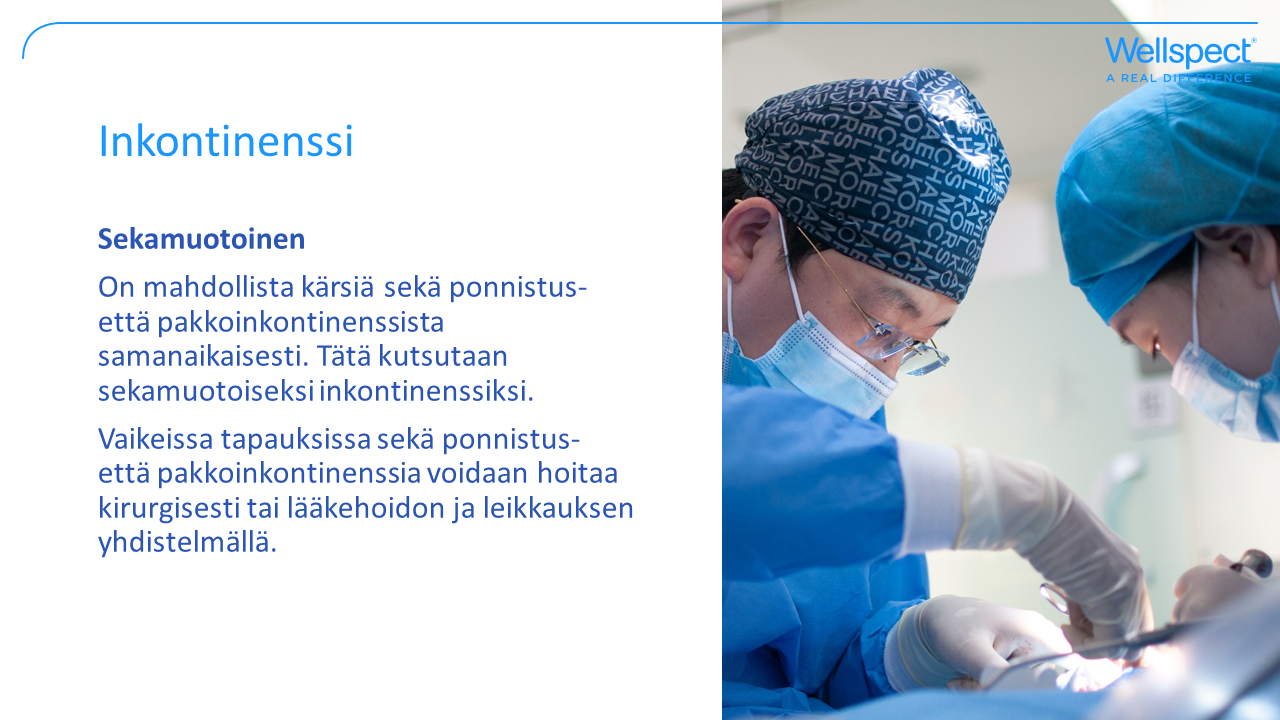 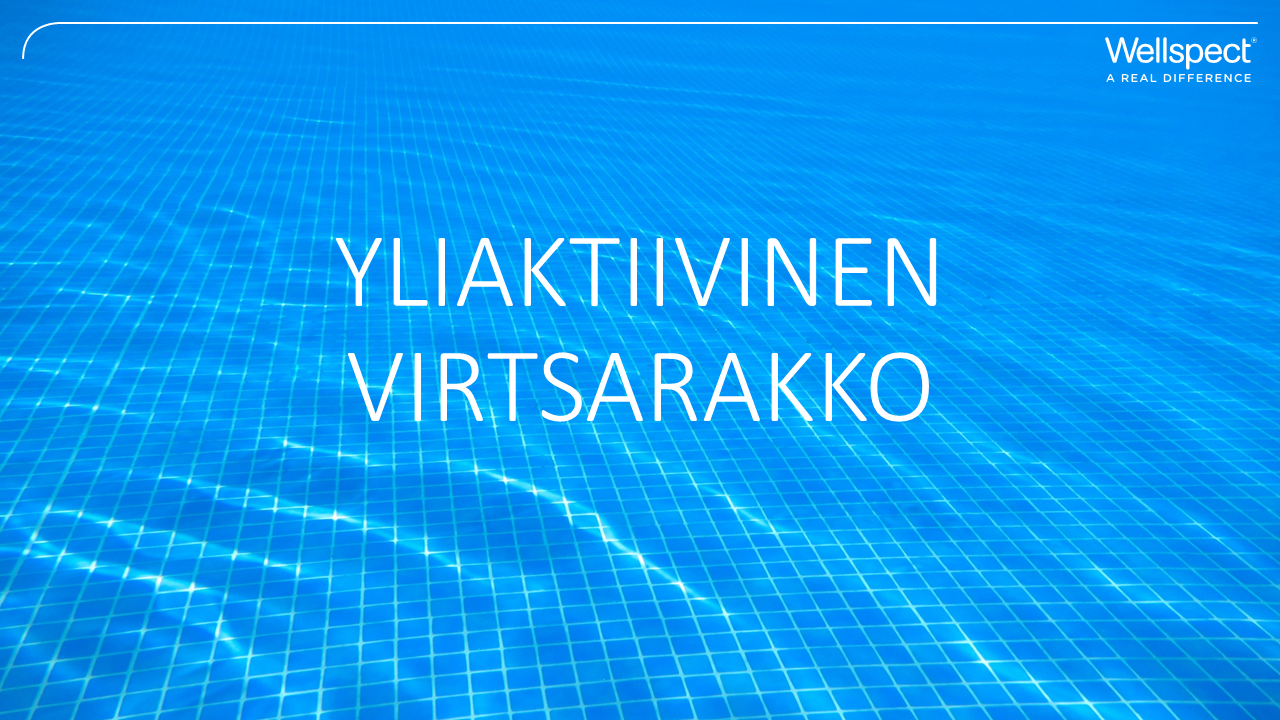 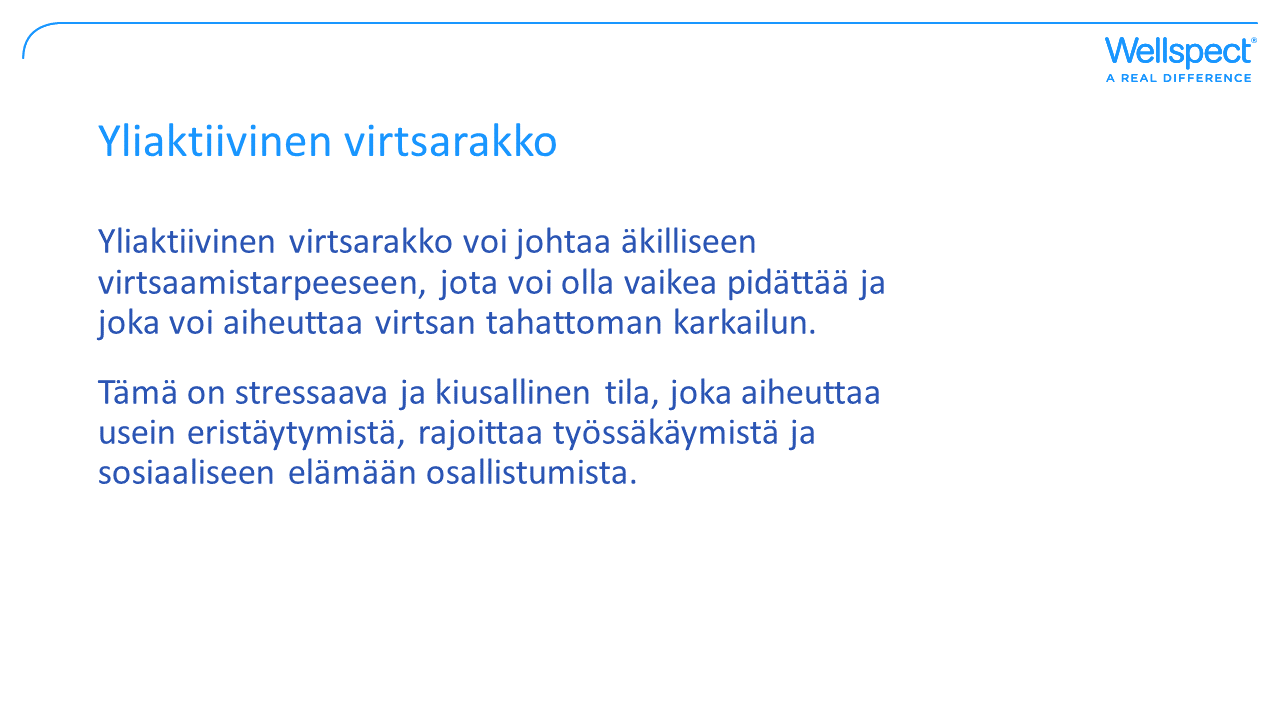 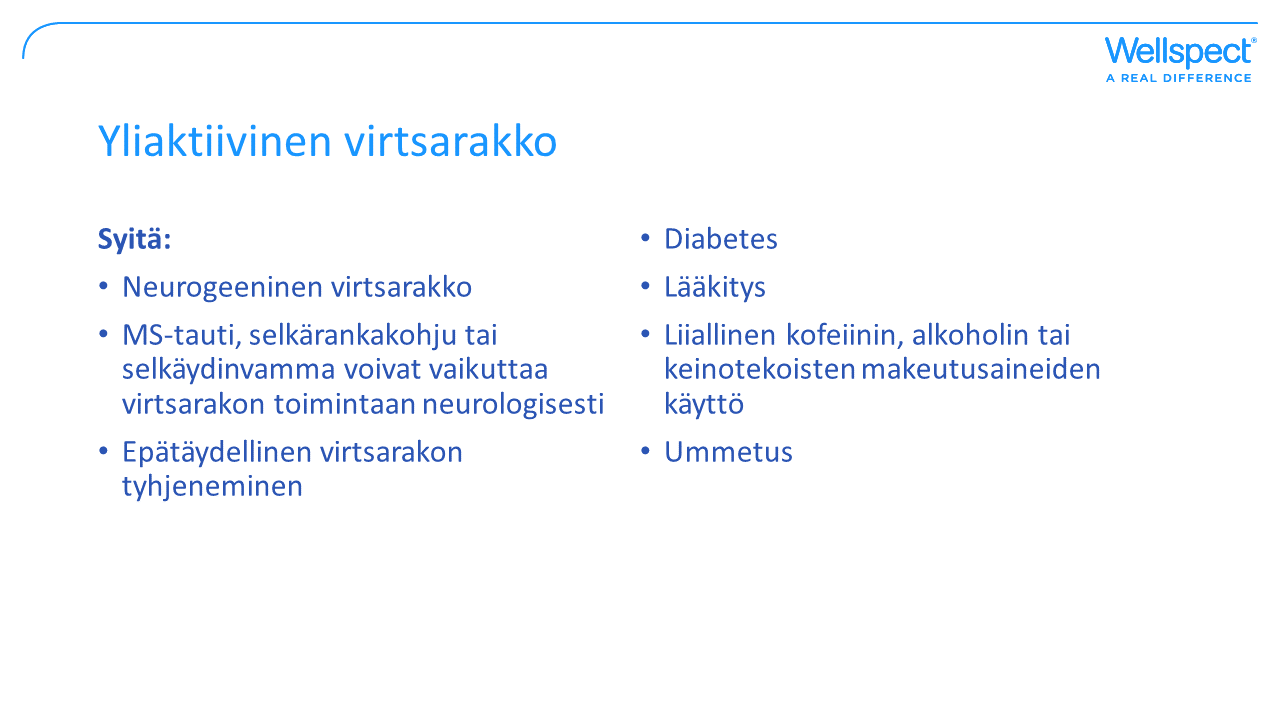 [Speaker Notes: Yliaktiivista virtsarakkoa kutsutaan usein idiopaattiseksi. Tämä tarkoittaa, että emme todellakaan tiedä, mikä on yliaktiivisen virtsarakon syy.]
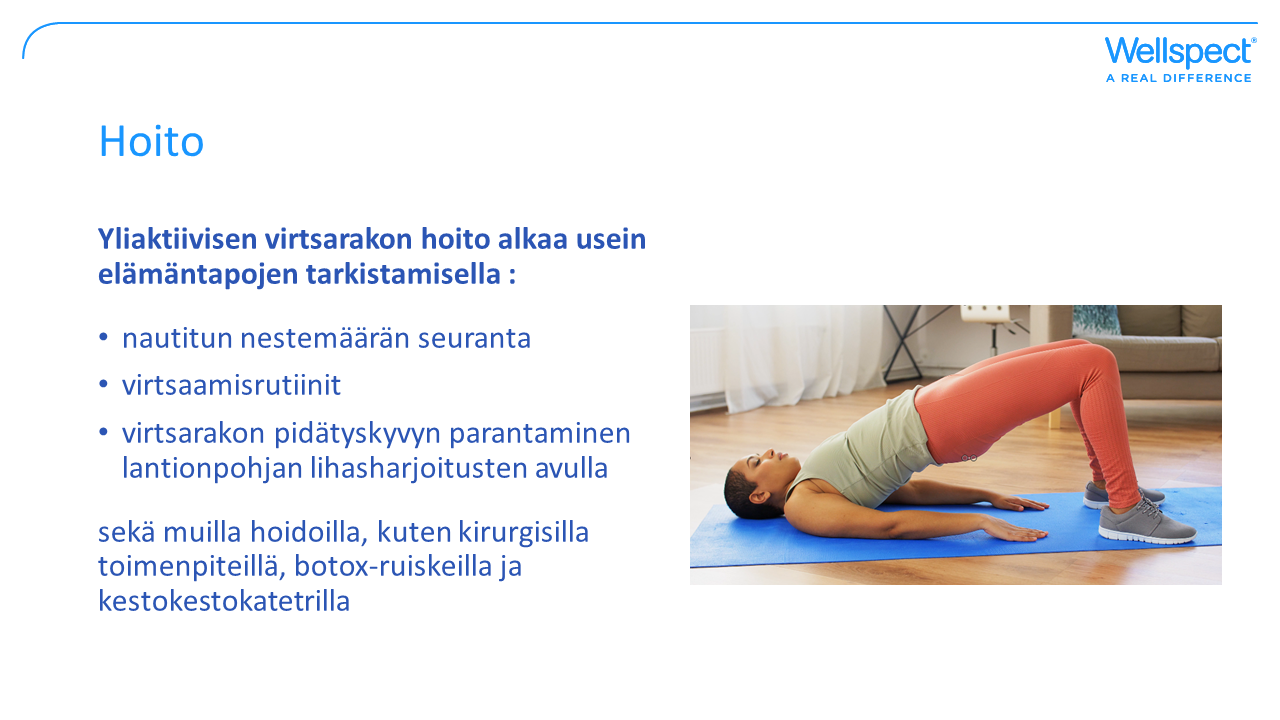 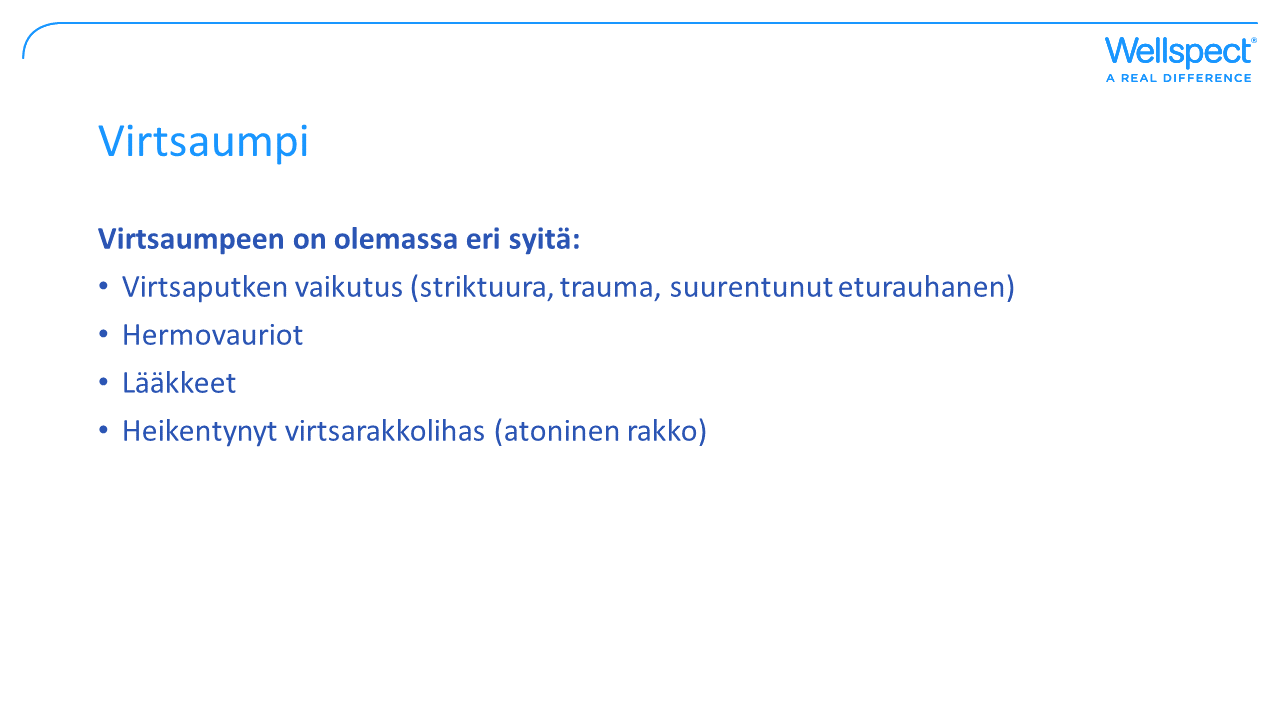 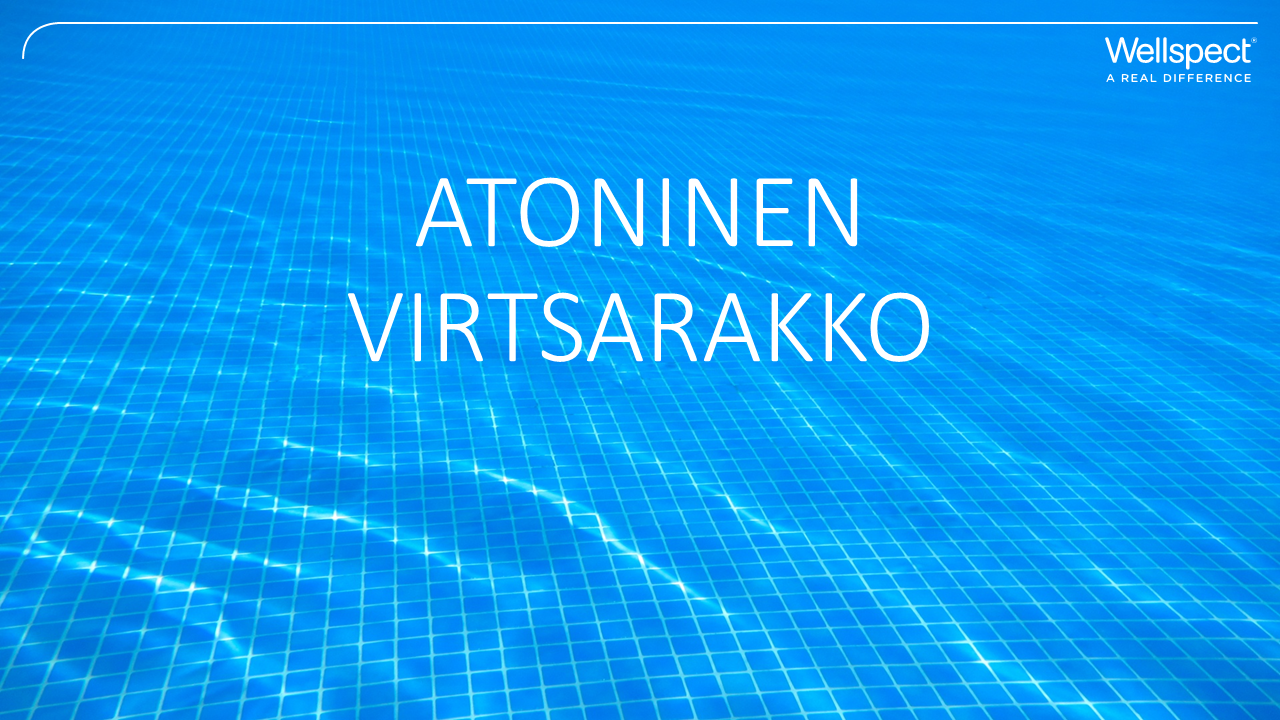 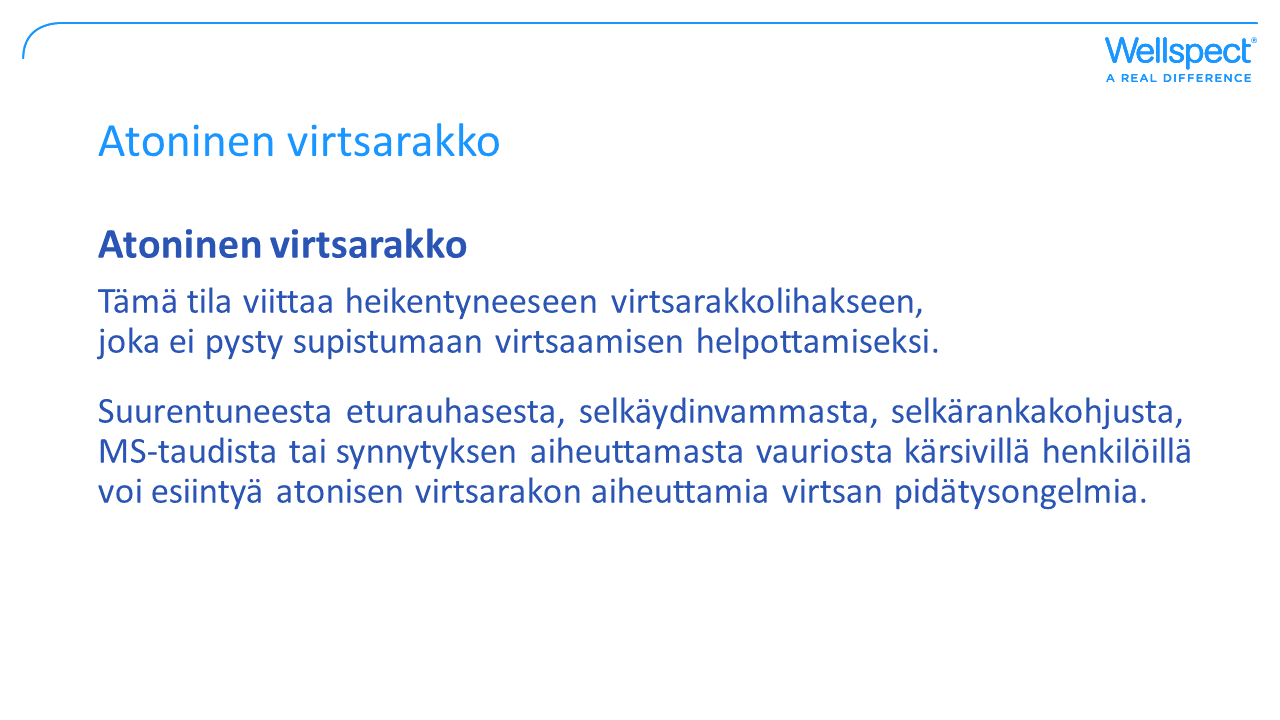 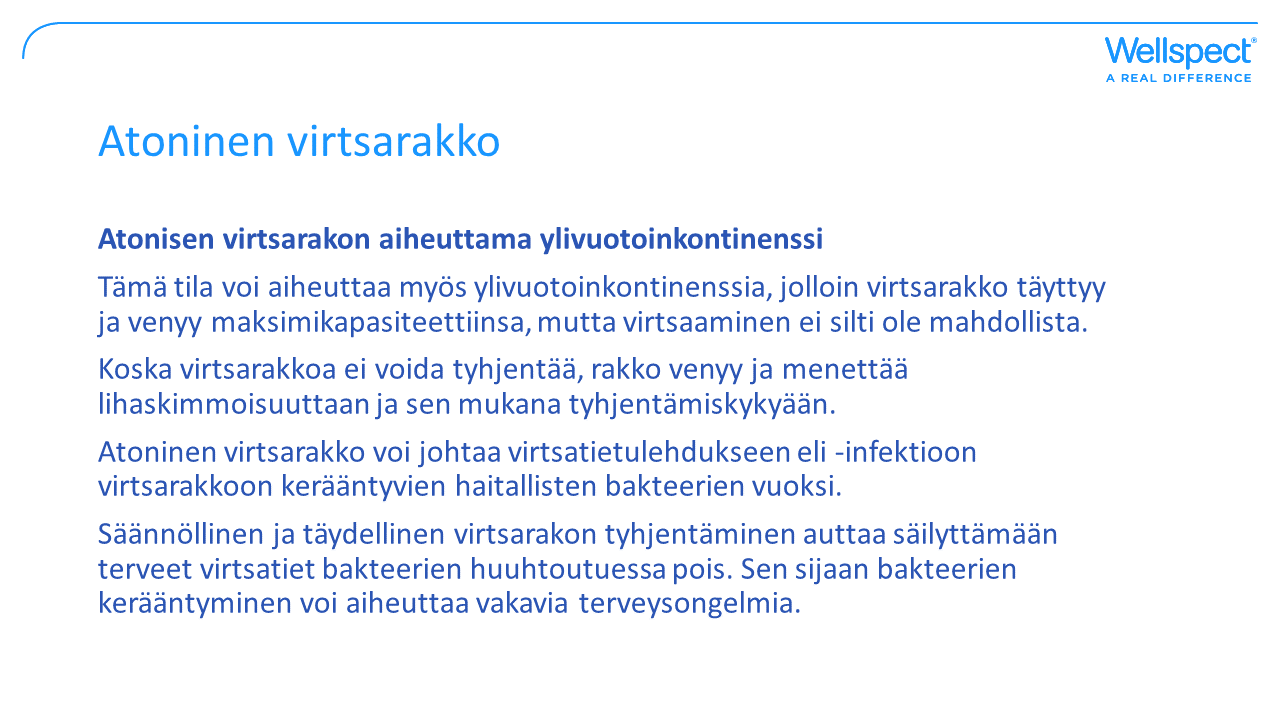 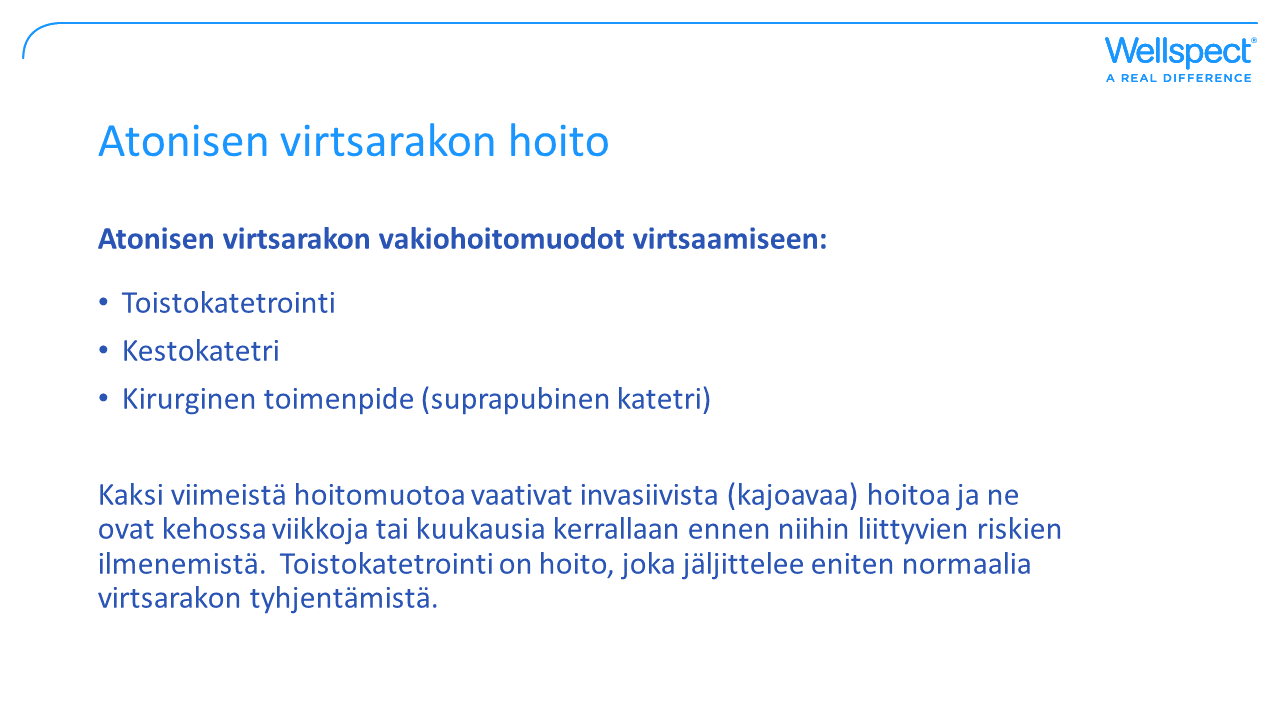 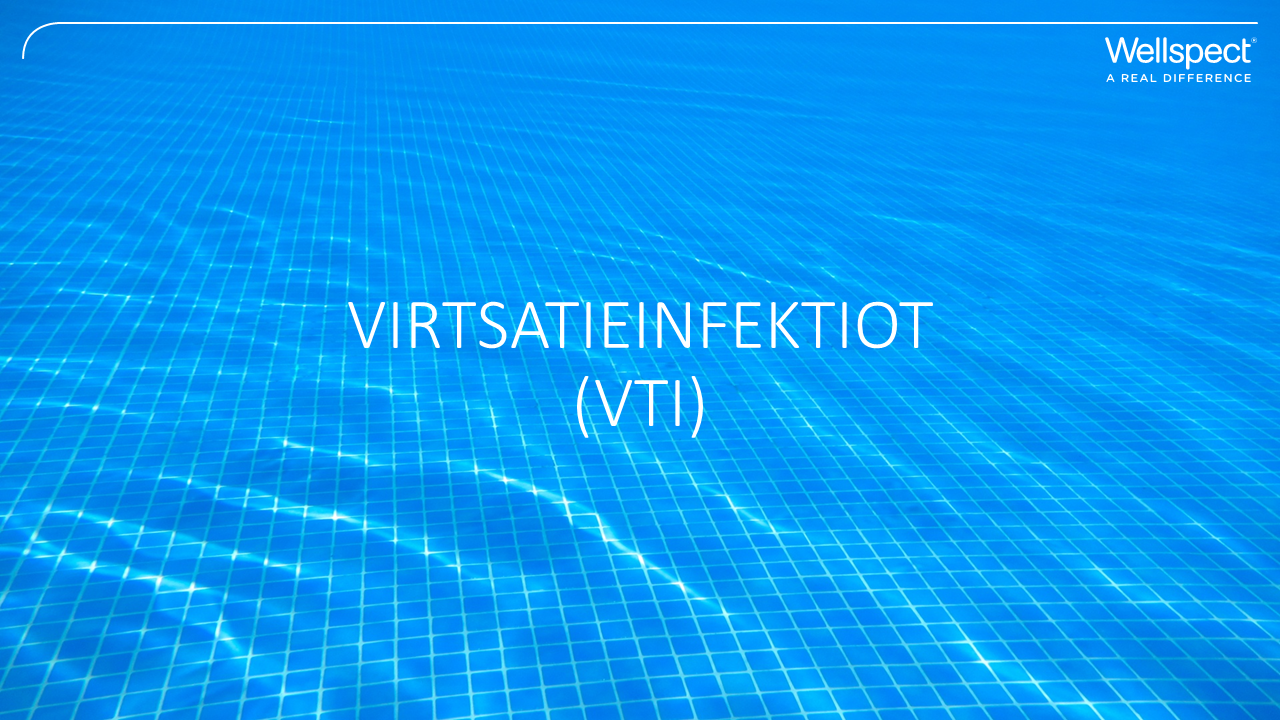 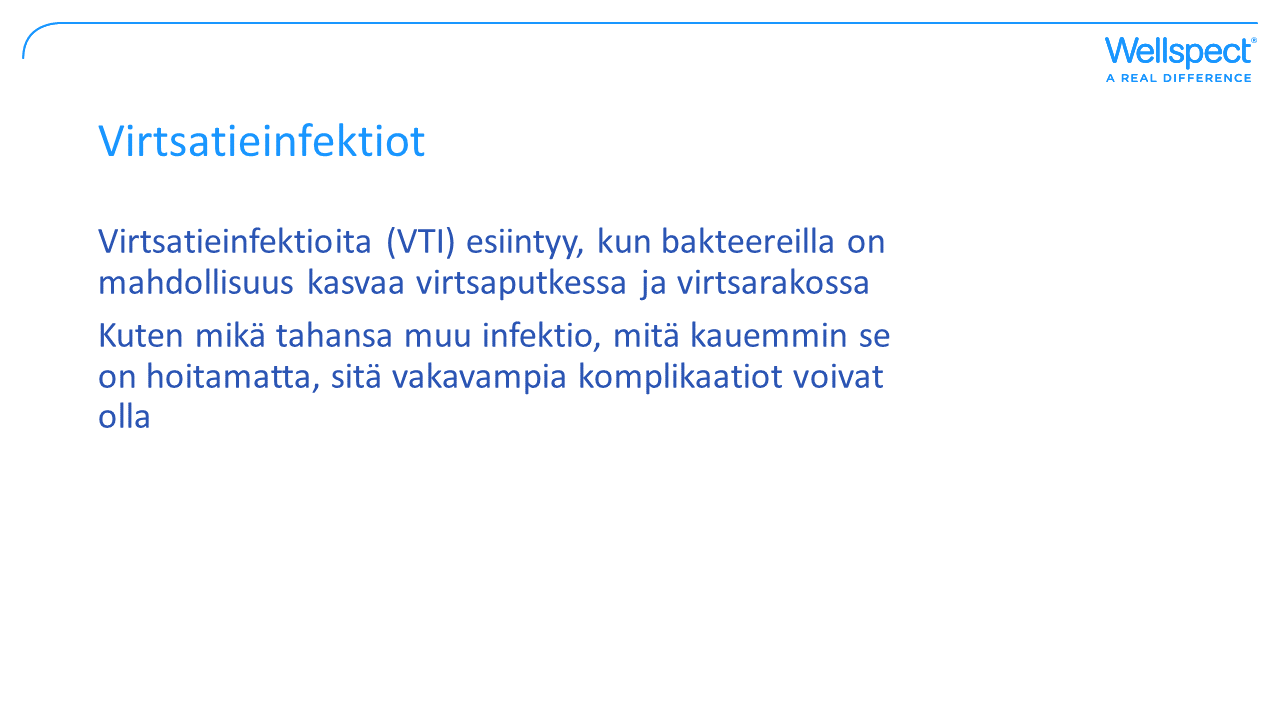 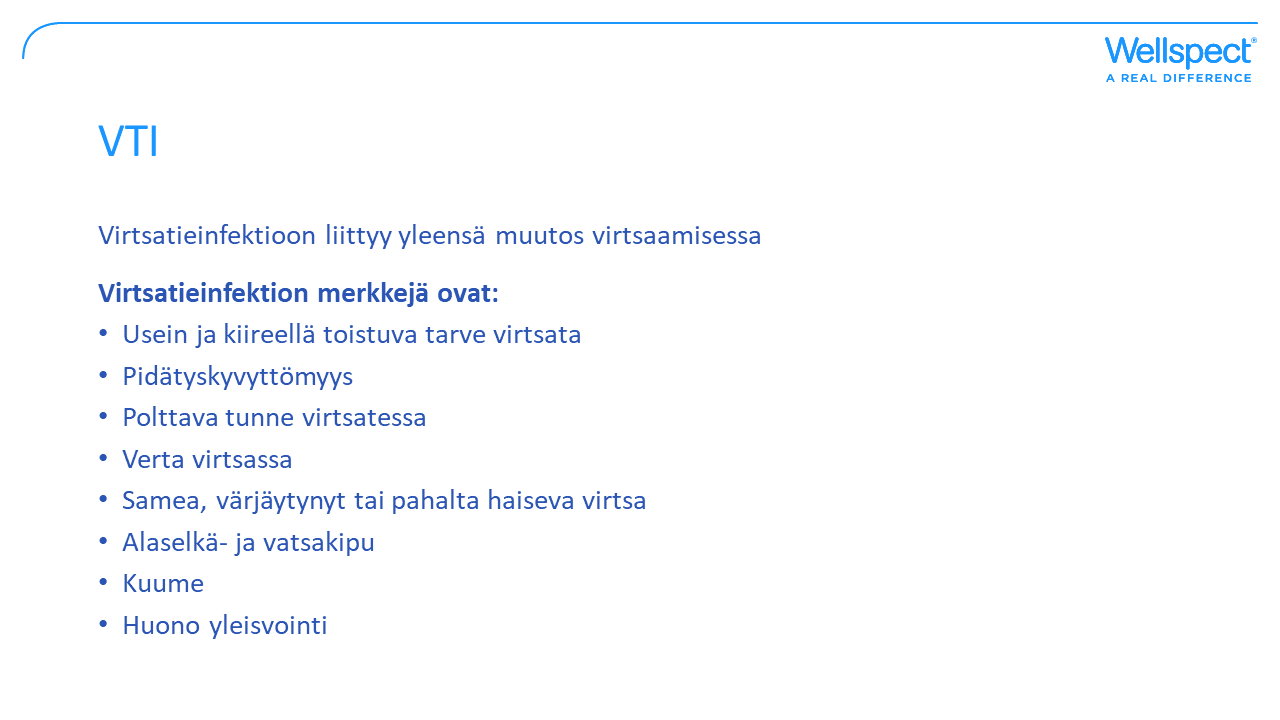 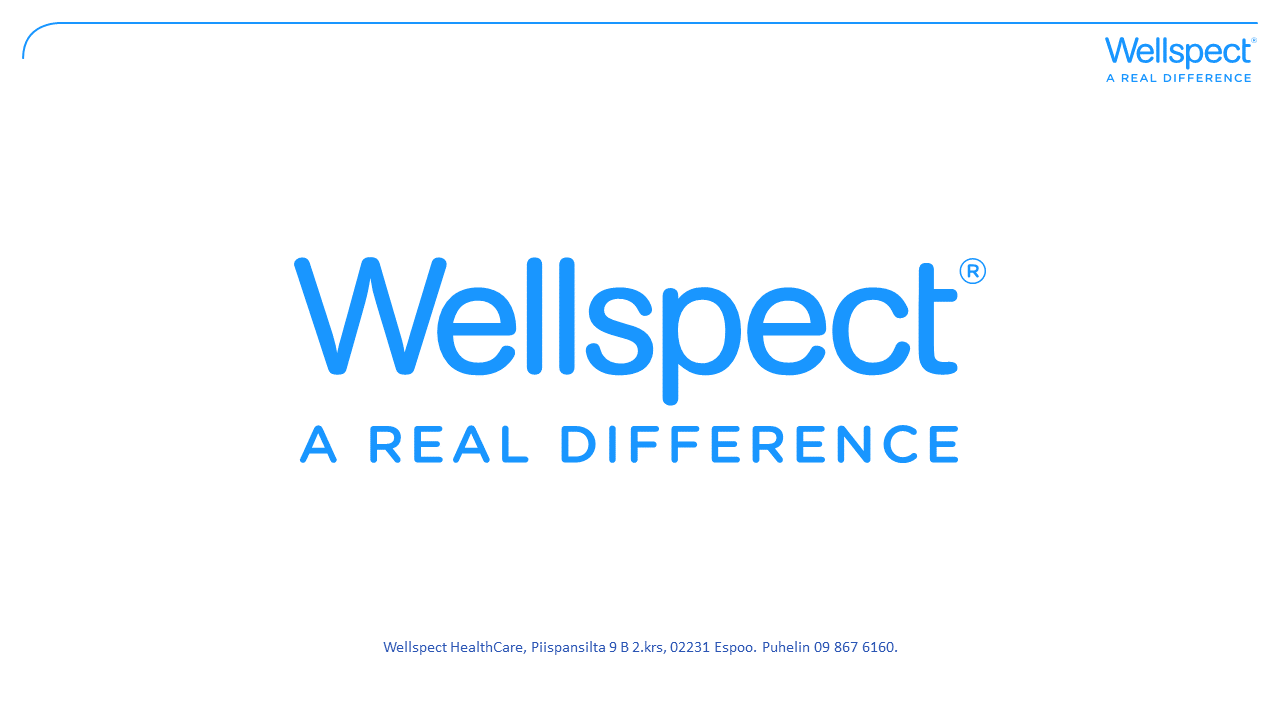